DECRETO Nº 10.540, 
de 5 de novembro de 2020
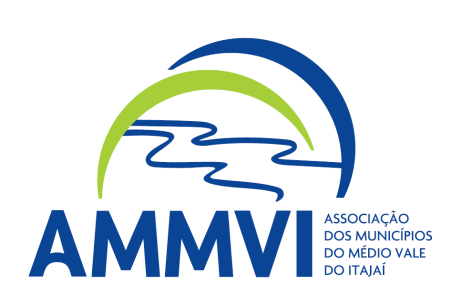 Dispõe sobre o padrão mínimo de qualidade do Sistema Único e Integrado de Execução Orçamentária, Administração Financeira e Controle.
Art. 1º A transparência da gestão fiscal de todos os entes federativos em relação à adoção de Sistema Único e Integrado de Execução Orçamentária, Administração Financeira e Controle - Siafic, será assegurada pela observância do padrão mínimo de qualidade estabelecido neste Decreto e do disposto no art. 48-A da Lei Complementar nº 101, de 4 de maio de 2000, sem prejuízo de outras disposições previstas em lei ou em atos normativos aplicáveis.
DECRETO Nº 10.540, 
de 5 de novembro de 2020
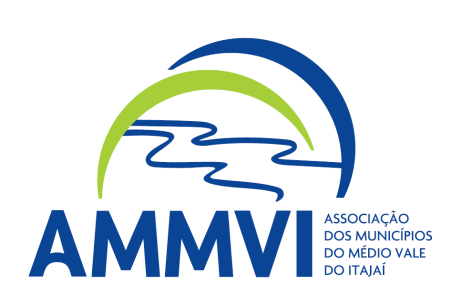 Responsabilidades
Prazos
Transparência
Vedações
Fechamento contábeis/prestação de contas/Relatórios
Substituição da versão ou software/Integração
Requisitos tecnológicos 
Usuários
Procedimentos contábeis
Conceitos
DECRETO Nº 10.540, DE 5 DE NOVEMBRO DE 2020 
Padrão Mínimo de Qualidade do Siafic
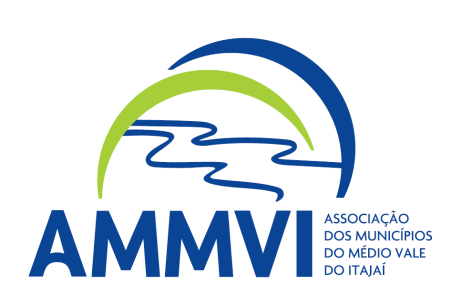 Responsabilidades

Art. 1º...
§ 1º O Siafic corresponde à solução de tecnologia da informação mantida e gerenciada pelo Poder Executivo, ...

§ 3º Para fins do disposto no § 1º, entende-se como Siafic mantido e gerenciado pelo Poder Executivo a responsabilidade pela contratação ou desenvolvimento, pela manutenção e atualização do Siafic e pela definição das regras contábeis e das políticas de acesso e segurança da informação, aplicáveis aos Poderes e aos órgãos de cada ente federativo, com ou sem rateio de despesas. § 4º O Poder Executivo observará a autonomia administrativa e financeira dos demais Poderes e órgãos
DECRETO Nº 10.540, DE 5 DE NOVEMBRO DE 2020 
Padrão Mínimo de Qualidade do Siafic
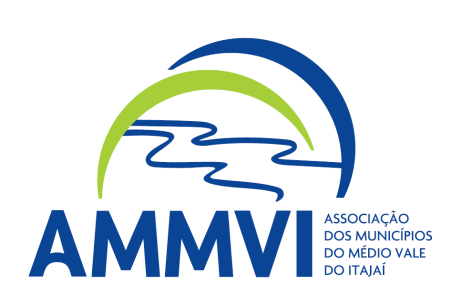 Responsabilidades

Art. 2º...

XV - usuário - a pessoa física que, após o cadastramento e a habilitação de acesso no Siafic:
a) insere e consulta documentos;  b) é responsável pela qualidade e veracidade dos dados introduzidos; ec) é identificado por seu número de inscrição no Cadastro de Pessoas Físicas - CPF ou por seu certificado digital;
XVI - administrador do Siafic - o agente responsável por manter e operar o ambiente computacional do sistema, encarregado da instalação, do suporte e da manutenção dos servidores e dos bancos de dados;
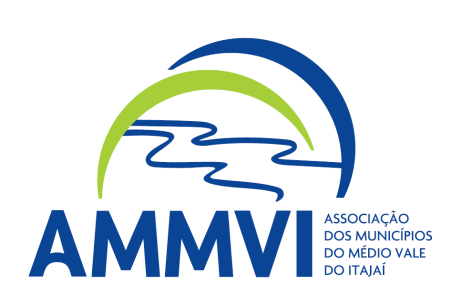 DECRETO Nº 10.540, DE 5 DE NOVEMBRO DE 2020 
Padrão Mínimo de Qualidade do Siafic
Responsabilidades

Art. 2º...

XV - usuário - a pessoa física que, após o cadastramento e a habilitação de acesso no Siafic:
a) insere e consulta documentos;  b) é responsável pela qualidade e veracidade dos dados introduzidos; ec) é identificado por seu número de inscrição no Cadastro de Pessoas Físicas - CPF ou por seu certificado digital;
XVI - administrador do Siafic - o agente responsável por manter e operar o ambiente computacional do sistema, encarregado da instalação, do suporte e da manutenção dos servidores e dos bancos de dados;
Responsabilidades

Art. 1º...
§ 1º O Siafic corresponde à solução de tecnologia da informação mantida e gerenciada pelo Poder Executivo, ...

§ 3º Para fins do disposto no § 1º, entende-se como Siafic mantido e gerenciado pelo Poder Executivo a responsabilidade pela contratação ou desenvolvimento, pela manutenção e atualização do Siafic e pela definição das regras contábeis e das políticas de acesso e segurança da informação, aplicáveis aos Poderes e aos órgãos de cada ente federativo, com ou sem rateio de despesas. § 4º O Poder Executivo observará a autonomia administrativa e financeira dos demais Poderes e órgãos
DECRETO Nº 10.540, DE 5 DE NOVEMBRO DE 2020 
Padrão Mínimo de Qualidade do Siafic
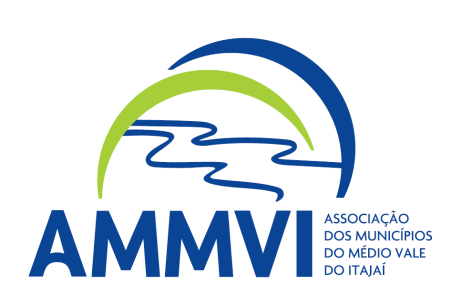 Prazos

Art. 18. Os entes federativos deverão observar as disposições deste Decreto a partir de 1º de janeiro de 2023.
Parágrafo único. Os entes federativos estabelecerão, no prazo de cento e oitenta dias, contado da data de publicação deste Decreto, plano de ação voltado para a adequação às suas disposições no prazo estabelecido no caput,que será disponibilizado aos respectivos órgãos de controle interno e externo e divulgado em meio eletrônico de amplo acesso público.
DECRETO Nº 10.540, DE 5 DE NOVEMBRO DE 2020 
Padrão Mínimo de Qualidade do Siafic
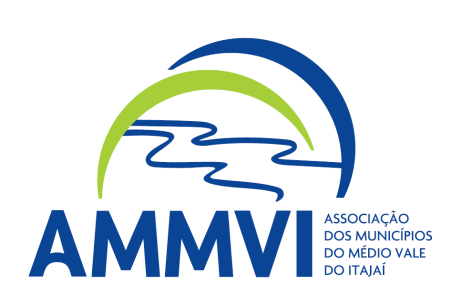 Transparência
Art. 2º ...

IX - disponibilização de informações em tempo real - a disponibilização das informações até o primeiro dia útil subsequente à data do registro contábil no Siafic, sem prejuízo do desempenho e da preservação das rotinas de segurança operacional necessários ao seu pleno funcionamento; 
X - meio eletrônico de amplo acesso público - sistemas, painéis de visualização de dados e sítios eletrônicos que não exijam cadastramento de usuário ou utilização de senha para acesso;
DECRETO Nº 10.540, DE 5 DE NOVEMBRO DE 2020 
Padrão Mínimo de Qualidade do Siafic
Transparência
Art. 7º O Siafic assegurará à sociedade o acesso às informações sobre a execução orçamentária e financeira, em meio eletrônico que possibilite amplo acesso público, nos termos do disposto no inciso II do § 1º do art. 48, da Lei Complementar nº 101, de 2000, disponibilizadas no âmbito de cada ente federativo.
§ 1º As informações de que trata o caput deverão ser disponibilizadas em tempo real e ser pormenorizadas, observada a abertura mínima estabelecida neste Decreto.
§ 2º Na hipótese de envio conforme o disposto no § 2º do art. 48 da Lei Complementar nº 101, de 2000, para todos os efeitos, a União, os Estados, o Distrito Federal e os Municípios terão cumprido o disposto no caput, sem prejuízo da disponibilização de informações e dados contábeis, orçamentários e fiscais em portais de transparênciaexigidos pela legislação ou pelos órgãos de controle interno e externo.
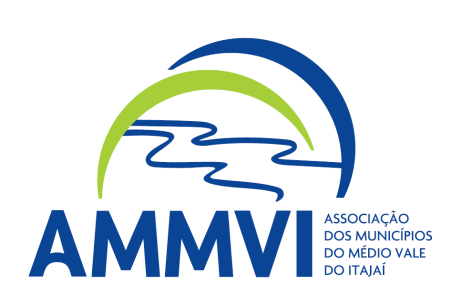 DECRETO Nº 10.540, DE 5 DE NOVEMBRO DE 2020 
Padrão Mínimo de Qualidade do Siafic
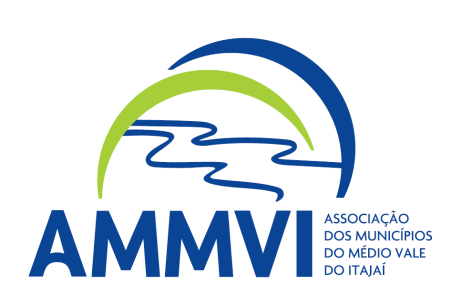 Transparência
Art. 7º ...
§ 3º A disponibilização em meio eletrônico de acesso público deverá:I - aplicar soluções tecnológicas que visem a simplificar processos e procedimentos de atendimento ao cidadão e propiciar melhores condições para o compartilhamento das informações por meio de dados abertos;
II - observar, preferencialmente, o conjunto de recomendações para acessibilidade dos sítios eletrônicos do Governo federal, de forma padronizada e de fácil implementação, conforme o Modelo de Acessibilidade em Governo Eletrônico (e-MAG); e
III - observar os requisitos de tratamento dos dados pessoais estabelecidos na Lei nº 13.709, de 14 de agosto de 2018.
DECRETO Nº 10.540, DE 5 DE NOVEMBRO DE 2020 
Padrão Mínimo de Qualidade do Siafic
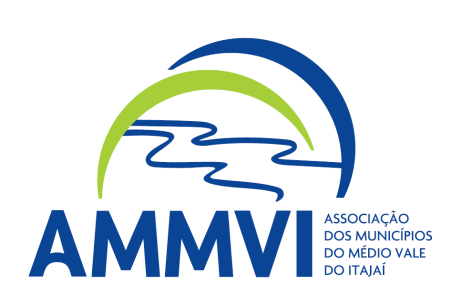 Transparência
Art. 8º O Siafic deverá permitir, diretamente ou por intermédio de integração com outros sistemas estruturantes, a disponibilização em meio eletrônico que possibilite amplo acesso público, no mínimo, das seguintes informações relativas aos atos praticados pelas unidades gestoras ou executoras:
I - quanto à despesa:a) os dados referentes ao empenho, à liquidação e ao pagamento;b) o número do correspondente processo que instruir a execução orçamentária da despesa, quando for o caso;c) a classificação orçamentária, com a especificação da unidade orçamentária, da função, da subfunção, da natureza da despesa, do programa e da ação e da fonte dos recursos que financiou o gasto, conforme as normas gerais de consolidação das contas públicas de que trata § 2º do art. 50 da Lei Complementar nº 101, de 2000;
DECRETO Nº 10.540, DE 5 DE NOVEMBRO DE 2020 
Padrão Mínimo de Qualidade do Siafic
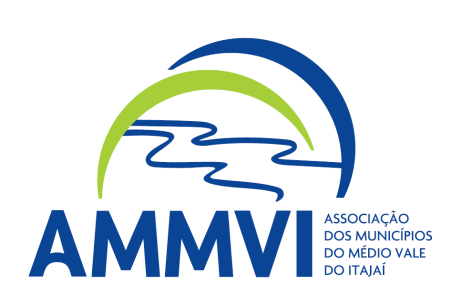 Transparência
d) os dados e as informações referentes aos desembolsos independentes da execução orçamentária;e) a pessoa física ou jurídica beneficiária do pagamento, com seu respectivo número de inscrição no CPF ou no Cadastro Nacional da Pessoa Jurídica - CNPJ, inclusive quanto aos desembolsos de operações independentes da execução orçamentária, exceto na hipótese de folha de pagamento de pessoal e de benefícios previdenciários;f) a relação dos convênios realizados, com o número do processo correspondente, o nome e identificação por CPF ou CNPJ do convenente, o objeto e o valor;g) o procedimento licitatório realizado, ou a sua dispensa ou inexigibilidade, quando for o caso, com o número do respectivo processo; eh) a descrição do bem ou do serviço adquirido, quando for o caso;
DECRETO Nº 10.540, DE 5 DE NOVEMBRO DE 2020 
Padrão Mínimo de Qualidade do Siafic
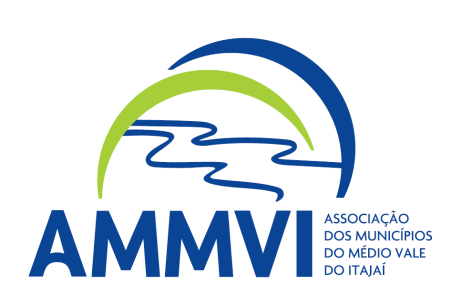 Transparência
I - quanto à receita, os dados e valores relativos:a) à previsão na lei orçamentária anual; b) ao lançamento, observado o disposto no art. 142 da Lei nº 5.172, de 25 de outubro de 1966, e no art. 52 e no art. 53 da Lei nº 4.320, de 17 de março de 1964, resguardado o sigilo fiscal na forma da legislação, quando for o caso;c) à arrecadação, inclusive referentes a recursos extraordinários;d) ao recolhimento; ee) à classificação orçamentária, com a especificação da natureza da receita e da fonte de recursos, observadas as normas gerais de consolidação das contas públicas de que trata o § 2º do art. 50 da Lei Complementar nº 101, de 2000.
DECRETO Nº 10.540, DE 5 DE NOVEMBRO DE 2020 
Padrão Mínimo de Qualidade do Siafic
Vedações
Art. 4º ...
§ 10. No processamento e na centralização de que trata o caput são vedados:I - o controle periódico de saldos das contas contábeis sem individualização do registro para cada fato contábil ocorrido, em que os registros são gerados apenas na exportação de movimentos para fins de prestação de contas;II - a geração de registro cuja data não corresponda à data do fato contábil ocorrido, ressalvado o disposto no art. 6º;III - a alteração dos códigos-fonte ou das bases de dados do Siafic que possam modificar a essência do fenômeno representado pela contabilidade ou das demonstrações contábeis; eIV - a utilização de ferramentas de sistema que refaçam os lançamentos contábeis em momento posterior ao fato contábil ocorrido, que ajustem ou não as respectivas numerações sequenciais e outros registros de sistema.
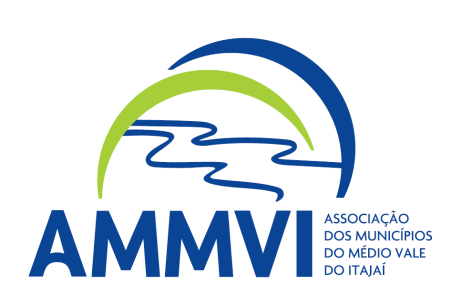 DECRETO Nº 10.540, DE 5 DE NOVEMBRO DE 2020 
Padrão Mínimo de Qualidade do Siafic
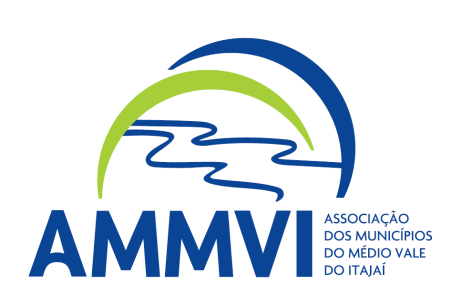 Vedações
Art. 6º ...
§ 1º O Siafic deverá impedir registros contábeis após o balancete encerrado nas datas previstas no caput. 
Art. 14 ...
§ 3º Fica vedado aos administradores de que trata o § 1º, que ficarão sujeitos à responsabilização individual, na forma da lei:I ‐ divulgar informações armazenadas na base de dados do Siafic com finalidade diversa do cumprimento dos requisitos previstos neste Decreto; eII ‐ alterar dados, exceto para sanar incorreções decorrentes de erros ou de mal funcionamento do sistema, mediante expressa autorização do órgão responsável pelo gerenciamento do Siafic.
DECRETO Nº 10.540, DE 5 DE NOVEMBRO DE 2020 
Padrão Mínimo de Qualidade do Siafic
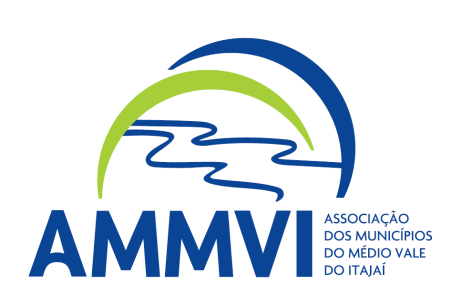 Fechamento contábeis/prestação de contas/Relatórios
Art. 1º ...
§ 1º O Siafic ... e permitir a evidenciação, no mínimo: VIII - do Diário, Razão e Balancete Contábil, individuais ou consolidados, gerados em conformidade com o Plano de Contas Aplicado ao Setor Público estabelecido pelas normas gerais de consolidação das contas públicas a que se refere o § 2º do art. 50 da Lei Complementar nº 101, de 2000;IX - das demonstrações contábeis e dos relatórios e demonstrativos fiscais, orçamentários, patrimoniais, econômicos e financeiros previstos em lei ou em acordos nacionais ou internacionais, necessariamente gerados com base nas informações referidas no inciso IX do caput do art. 2º;
DECRETO Nº 10.540, DE 5 DE NOVEMBRO DE 2020 
Padrão Mínimo de Qualidade do Siafic
Fechamento contábeis/prestação de contas/Relatórios
Art. 6º Para fins do cumprimento dos prazos estabelecidos em lei com vistas à divulgação das demonstrações contábeis, ao envio das informações e dos dados contábeis, orçamentários e fiscais de que trata o § 2º do art. 48 e o art. 51 da Lei Complementar nº 101, de 2000, e à divulgação dos relatórios de que tratam o § 3º do art. 165 da Constituição e o § 2º do art. 55 da referida Lei Complementar, o Siafic ficará disponível até:I - o vigésimo quinto dia do mês, para os registros necessários à elaboração dos balancetes relativos ao mês imediatamente anterior;II - trinta de janeiro, para o registro dos atos de gestão orçamentária e financeira relativos ao exercício imediatamente anterior, inclusive para a execução das rotinas de inscrição e cancelamento de restos a pagar; eIII - último dia do mês de fevereiro, para outros ajustes necessários à elaboração das demonstrações contábeis do exercício imediatamente anterior e para as informações com periodicidade anual a que se referem o § 2º do art. 48 e o art. 51 da Lei Complementar nº 101, de 2000.
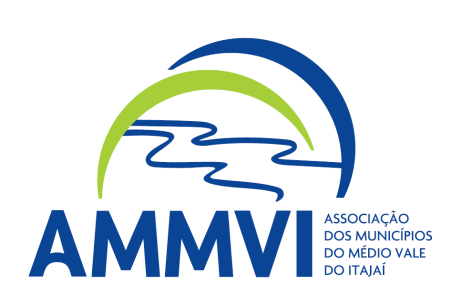 DECRETO Nº 10.540, DE 5 DE NOVEMBRO DE 2020 
Padrão Mínimo de Qualidade do Siafic
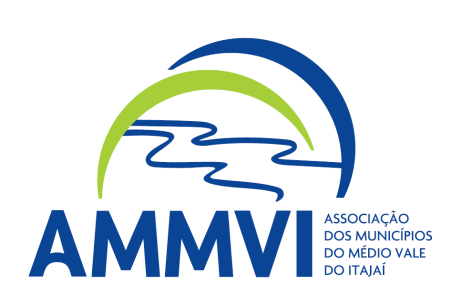 Fechamento contábeis/prestação de contas/Relatórios
Art. 6º ...§ 1º O Siafic deverá impedir registros contábeis após o balancete encerrado nas datas previstas no caput. 
§ 2º Serão aplicadas as normas estabelecidas por cada ente federativo quanto ao encerramento do exercício, desde que estabeleçam prazos inferiores aos deste artigo.§ 3º O prazo de que trata o inciso III do caput independe dos prazos definidos, por cada ente federativo para a entrega das suas prestações de contas anuais aos respectivos Tribunais de Contas.§ 4º Na hipótese de realização de ajustes adicionais necessários à divulgação das demonstrações contábeis após o prazo de que trata o inciso III do caput, os entes federativos observarão as normas estabelecidas nos termos do disposto no art. 16.
DECRETO Nº 10.540, DE 5 DE NOVEMBRO DE 2020 
Padrão Mínimo de Qualidade do Siafic
Substituição da versão ou software/Integração
Art. 1º
§ 5º Na hipótese de substituição do Siafic ou de implementação de nova versão, decorrente de novo desenvolvimento, de nova contratação ou de revisão da contratação com o mesmo fornecedor, o ente federativo assegurará a migração integral e tempestiva dos dados e das informações existentes no sistema anterior, a não interrupção da geração de informações contábeis, orçamentárias, financeiras e fiscais e o treinamento dos usuários, de forma que as informações de transparência sejam mantidas integralmente, sem prejuízo dos períodos anteriores.§ 6º O Siafic será único para cada ente federativo e permitirá a integração com outros sistemas estruturantes, conforme o disposto nos incisos I e II do caput do art. 2º, vedada a existência de mais de um Siafic no mesmo ente federativo, mesmo que estes permitam a comunicação, entre si, por intermédio de transmissão de dados.
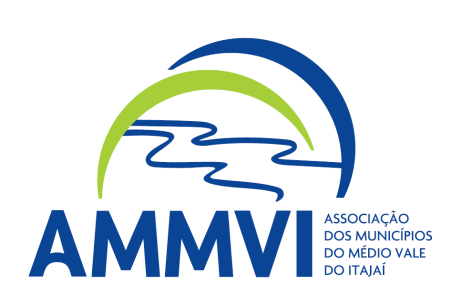 DECRETO Nº 10.540, DE 5 DE NOVEMBRO DE 2020 
Padrão Mínimo de Qualidade do Siafic
Requisitos tecnológicos 
Art. 2º ...
XII - padrão mínimo de qualidade - o conjunto de características ou requisitos gerais, contábeis, de transparência da informação e tecnológicos a serem atendidos pelo Siafic, cuja não observância sujeitará o ente federativo à aplicação da penalidade de que trata o inciso I do § 3º do art. 23 da Lei Complementar nº 101, de 2000, sem prejuízo de outrassanções a serem aplicadas aos gestores responsáveis pelos órgãos de controle interno e externo;
 XIX - sistema estruturante - sistema com suporte de tecnologia da informação fundamental e imprescindível para o planejamento, a coordenação, a execução, a descentralização, a delegação de competência, o controle ou a auditoria das ações do Estado, além de outras atividades auxiliares, comum a dois ou mais órgãos da administração pública e que necessite de coordenação central;
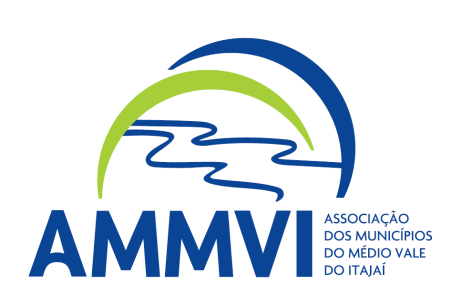 DECRETO Nº 10.540, DE 5 DE NOVEMBRO DE 2020 
Padrão Mínimo de Qualidade do Siafic
Requisitos tecnológicos 
Art. 4º ...
§ 8º O Siafic contemplará procedimentos que garantam a segurança, a preservação e a disponibilidade dos documentos e dos registros contábeis mantidos em sua base de dados.
 Art. 7...
§ 3º A disponibilização em meio eletrônico de acesso público deverá:I - aplicar soluções tecnológicas que visem a simplificar processos e procedimentos de atendimento ao cidadão e propiciar melhores condições para o compartilhamento das informações por meio de dados abertos;II - observar, preferencialmente, o conjunto de recomendações para acessibilidade dos sítios eletrônicos do Governo federal, de forma padronizada e de fácil implementação, conforme o Modelo de Acessibilidade em Governo Eletrônico (e-MAG); eIII - observar os requisitos de tratamento dos dados pessoais estabelecidos na Lei nº 13.709, de 14 de agosto de 2018.
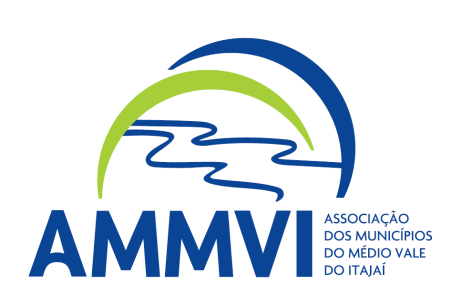 DECRETO Nº 10.540, DE 5 DE NOVEMBRO DE 2020 
Padrão Mínimo de Qualidade do Siafic
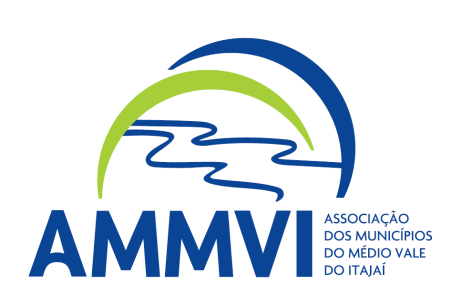 Requisitos tecnológicos 
Art. 9º Sem prejuízo da exigência de características adicionais no âmbito de cada ente federativo e do que dispuser o órgão central de contabilidade da União, são requisitos tecnológicos do padrão mínimo de qualidade do Siafic:I - permitir o armazenamento, a integração, a importação e a exportação de dados, observados o formato, a periodicidade e o sistema estabelecidos pelo órgão central de contabilidade da União, nos termos do disposto no § 2º do art. 48 da Lei Complementar nº 101, de 2000;II - ter mecanismos que garantam a integridade, a confiabilidade, a auditabilidade e a disponibilidade da informação registrada e exportada; eIII - conter, no documento contábil que gerou o registro, a identificação do sistema e do seu desenvolvedor.
DECRETO Nº 10.540, DE 5 DE NOVEMBRO DE 2020 
Padrão Mínimo de Qualidade do Siafic
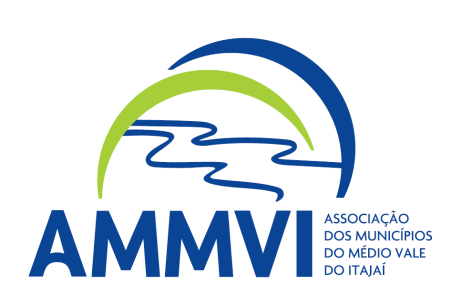 Requisitos tecnológicos 
Art. 10. O Siafic atenderá, preferencialmente, à arquitetura dos Padrões de Interoperabilidade de Governo Eletrônico - ePING, que define o conjunto mínimo de premissas, políticas e especificações técnicas que regulamentam a utilização da tecnologia de informação e comunicação no Governo federal, e estabelece as condições de interação entre os Poderes e esferas de Governo e com a sociedade em geral. 

Art. 15. Deverá ser realizada cópia de segurança da base de dados do Siafic que permita a sua recuperação em caso de incidente ou de falha, preferencialmente com periodicidade diária, sem prejuízo de outros procedimentos de segurança da informação.
DECRETO Nº 10.540, DE 5 DE NOVEMBRO DE 2020 
Padrão Mínimo de Qualidade do Siafic
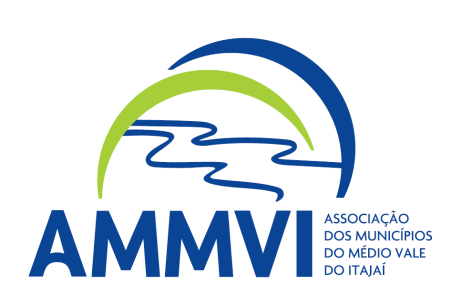 Usuários

Art. 11. O Siafic deverá ter mecanismos de controle de acesso de usuários baseados, no mínimo, na segregação das funções de execução orçamentária e financeira, de controle e de consulta, e não será permitido que uma unidade gestora ou executora tenha acesso aos dados de outra, com exceção de determinados níveis de acesso específicos definidos nas políticas de acesso dos usuários.
§ 1º O acesso ao Siafic para registro e consulta dos documentos apenas será permitido após o cadastramento e a habilitação de cada usuário, por meio do número de inscrição no CPF ou por certificado digital, com a geração de código de identificação próprio e intransferível, vedada a criação de usuários genéricos sem a identificação por CPF.
DECRETO Nº 10.540, DE 5 DE NOVEMBRO DE 2020 
Padrão Mínimo de Qualidade do Siafic
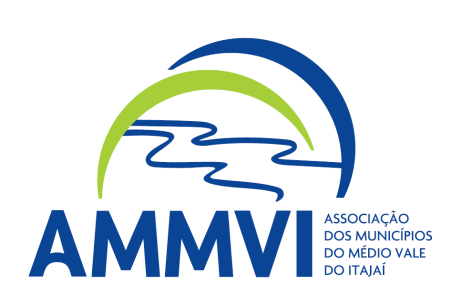 Usuários

§ 2º São requisitos para o cadastramento de usuário no Siafic:I - autorização expressa da chefia imediata ou de servidor hierarquicamente superior; eII - assinatura do termo de responsabilidade pelo uso adequado do Siafic.
§ 3º O Siafic adotará um dos seguintes mecanismos de autenticação de usuários:I ‐ código CPF e senha; ouII ‐ certificado digital com código CPF.
DECRETO Nº 10.540, DE 5 DE NOVEMBRO DE 2020 
Padrão Mínimo de Qualidade do Siafic
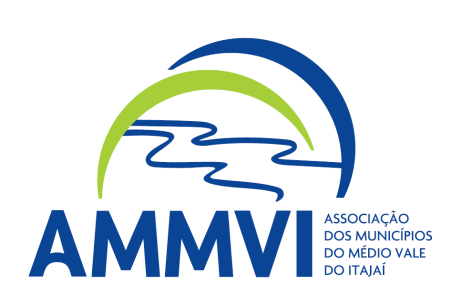 Usuários

§ 4º Na hipótese de utilização do mecanismo de que trata inciso I do § 3º, o Siafic deverá manter controle das senhas e da concessão e da revogação de acesso.
§ 5º Os documentos referentes ao cadastramento e à habilitação de cada usuário deverão ser mantidos em boa guarda e conservação em arquivo eletrônico centralizado, que permita a consulta por órgãos de controle interno e externo e por outros usuários.
DECRETO Nº 10.540, DE 5 DE NOVEMBRO DE 2020 
Padrão Mínimo de Qualidade do Siafic
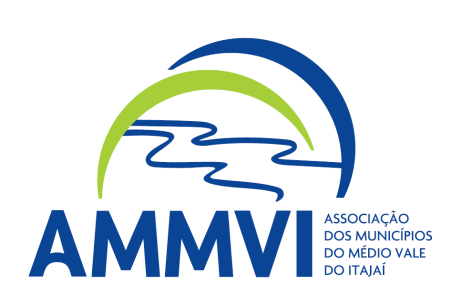 Usuários

Art. 12. O registro das operações de inclusão, exclusão ou alteração de dados efetuadas pelos usuários será mantido no Siafic e conterá, no mínimo:I ‐ o código CPF do usuário;II ‐ a operação realizada; e 
III ‐ a data e a hora da operação.Parágrafo único. Para fins de controle, a consulta aos registros das operações a que se refere o caput estará disponível com acesso restrito a usuários autorizados.
Art. 13. Na hipótese de ser disponibilizada a realização de operações de inclusão, de exclusão ou de alteração de dados no Siafic por meio da internet, deverá ser garantida autenticidade através de conexão segura.
DECRETO Nº 10.540, DE 5 DE NOVEMBRO DE 2020 
Padrão Mínimo de Qualidade do Siafic
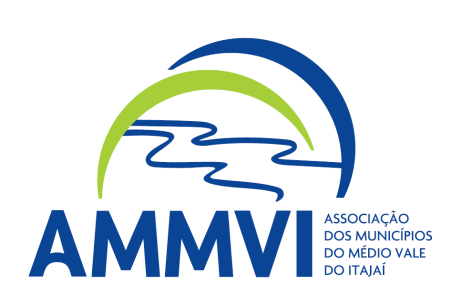 Usuários
Art. 14. A base de dados do Siafic deverá ter mecanismos de proteção contra acesso direto não autorizado.§ 1º O acesso direto à base de dados será restrito aos administradores responsáveis pela manutenção do Siafic, identificados pelos respectivos números de inscrição no CPF no próprio sistema ou em cadastro eletrônico mantido em boa guarda e conservação e será condicionado à assinatura de termo de responsabilidade armazenado eletronicamente.
§ 2º Na hipótese de acesso de que trata o § 1º, fica vedada a manipulação da base de dados e o Siafic registrará cada operação realizada em histórico gerado pelo banco de dados (logs).
DECRETO Nº 10.540, DE 5 DE NOVEMBRO DE 2020 
Padrão Mínimo de Qualidade do Siafic
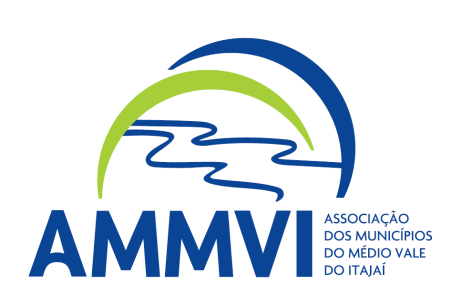 Procedimentos contábeis
Art. 1º ...§ 1º ...permitir a evidenciação, no mínimo: I - das operações realizadas pelos Poderes e pelos órgãos e dos seus efeitos sobre os bens, os direitos, as obrigações, as receitas e as despesas orçamentárias ou patrimoniais do ente federativo;II - dos recursos dos orçamentos, das alterações decorrentes de créditos adicionais, das receitas prevista e arrecadada e das despesas empenhadas, liquidadas e pagas à conta desses recursos e das respectivas disponibilidades;III - perante a Fazenda Pública, da situação daqueles que arrecadem receitas, efetuem despesas e administrem ou guardem bens a ela pertencentes ou confiados;IV - da situação patrimonial do ente público e da sua variação efetiva ou potencial, observada a legislação e normas aplicáveis;
DECRETO Nº 10.540, DE 5 DE NOVEMBRO DE 2020 
Padrão Mínimo de Qualidade do Siafic
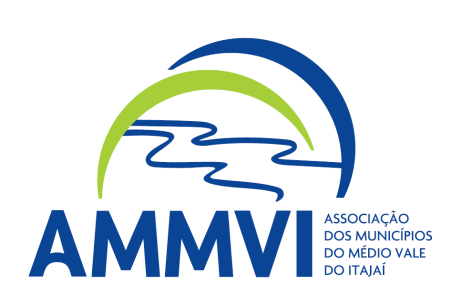 Procedimentos contábeis
Art. 1º ...§ 1º ...permitir a evidenciação, no mínimo: V - das informações necessárias à apuração dos custos dos programas e das unidades da administração pública;VI - da aplicação dos recursos pelos entes federativos, agrupados por ente federativo beneficiado, incluído o controle de convênios, de contratos e de instrumentos congêneres;VII - das operações de natureza financeira não compreendidas na execução orçamentária, das quais resultem débitos e créditos;VIII - do Diário, Razão e Balancete Contábil, individuais ou consolidados, gerados em conformidade com o Plano de Contas Aplicado ao Setor Público estabelecido pelas normas gerais de consolidação das contas públicas a que se refere o § 2º do art. 50 da Lei Complementar nº 101, de 2000;
DECRETO Nº 10.540, DE 5 DE NOVEMBRO DE 2020 
Padrão Mínimo de Qualidade do Siafic
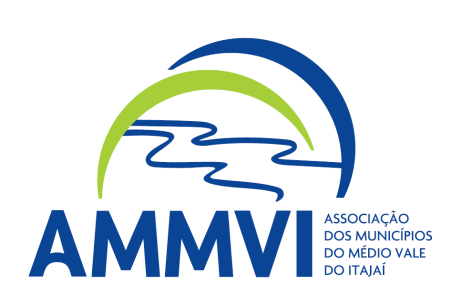 Procedimentos contábeis
Art. 1º ...§ 1º ...permitir a evidenciação, no mínimo: 
IX - das demonstrações contábeis e dos relatórios e demonstrativos fiscais, orçamentários, patrimoniais, econômicos e financeiros previstos em lei ou em acordos nacionais ou internacionais, necessariamente gerados com base nas informações referidas no inciso IX do caput do art. 2º;X - das operações intragovernamentais, com vistas à exclusão de duplicidades na apuração de limites e na consolidação das contas públicas;XI - da origem e da destinação dos recursos legalmente vinculados à finalidade específica; e
DECRETO Nº 10.540, DE 5 DE NOVEMBRO DE 2020 
Padrão Mínimo de Qualidade do Siafic
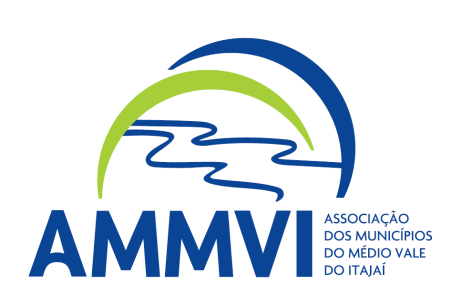 Procedimentos contábeis

§ 2º O Siafic permitirá a geração e a disponibilização de informações e de dados contábeis, orçamentários e fiscais, observados a periodicidade, o formato e o sistema estabelecidos pelo órgão central de contabilidade da União, nos termos do disposto no § 2º do art. 48 da Lei Complementar nº 101, de 2000, inclusive quanto ao controle de informações complementares.
DECRETO Nº 10.540, DE 5 DE NOVEMBRO DE 2020 
Padrão Mínimo de Qualidade do Siafic
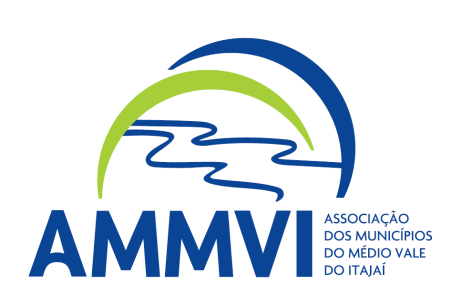 Procedimentos contábeis
Art. 2º ...:III - execução orçamentária - a previsão, a arrecadação e o recolhimento de receitas e a utilização de créditos consignados na Lei Orçamentária Anual a cada Poder ou órgão de que trata o § 1º do art. 1º, incluídas as fases de empenho, liquidação e pagamento;IV - administração financeira - as atividades de previsão, arrecadação, programação e execução financeira, de administração de direitos e haveres e de gestão do caixa, das disponibilidades e das garantias e obrigações de responsabilidade do Tesouro de cada ente federativo;V - controle da execução orçamentária e financeira - registros e atos necessários à coordenação da administração financeira e da execução orçamentária, incluídos os registros contábeis correspondentes;
DECRETO Nº 10.540, DE 5 DE NOVEMBRO DE 2020 
Padrão Mínimo de Qualidade do Siafic
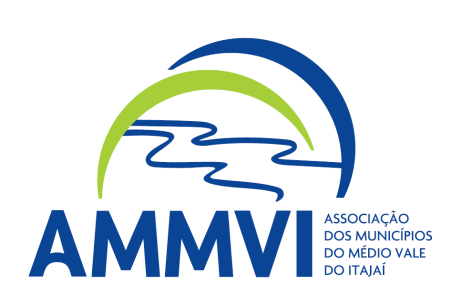 Procedimentos contábeis
Art. 2º ...:
VI - gestão contábil - conjunto de normativos, procedimentos e sistemas estruturantes ou organizacionais que visem evidenciar atos e fatos dos entes federativos relativos à situação orçamentária, financeira e patrimonial e os atos potenciais que possam gerar reflexos no patrimônio da entidade, para fins de prestação de contas e responsabilização, tomada de decisão e transparência das contas públicas;
DECRETO Nº 10.540, DE 5 DE NOVEMBRO DE 2020 
Padrão Mínimo de Qualidade do Siafic
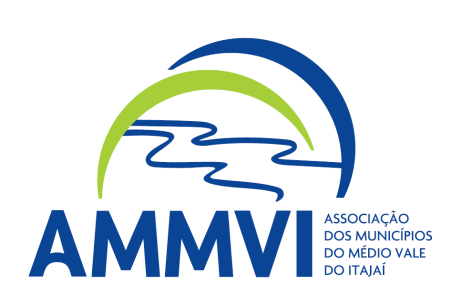 Procedimentos contábeis
Art. 2º ...:XIII - registro contábil - a tradução do fenômeno a ser representado pela contabilidade, observadas as exigências estabelecidas neste Decreto e nas normas de que trata a alínea “f” do caput do art. 6º do Decreto-Lei nº 9.295, de 27 de maio de 1946, relativas ao registro contábil, às formalidades da escrituração contábil, à documentação contábil, do Diárioe do Razão;XIV - patrimônio da entidade - o conjunto de bens e direitos das entidades do setor público, tangíveis ou intangíveis, onerados ou não, adquiridos, formados, produzidos, recebidos, mantidos ou utilizados, e suas obrigações, conforme definição das normas de contabilidade aplicáveis;
DECRETO Nº 10.540, DE 5 DE NOVEMBRO DE 2020 
Padrão Mínimo de Qualidade do Siafic
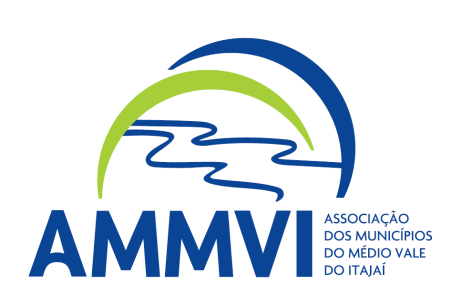 Procedimentos contábeis
Art. 2º ...:
XVII - documento de suporte - documento, físico ou eletrônico, gerado ou não pelo Siafic, que comprova a transação na entidade do setor público, utilizado para a sustentação do registro contábil, tais como notas fiscais, contratos e recibos;
XVIII - documento contábil - documento gerado pelo Siafic que origina lançamentos contábeis, tais como notas de empenho, notas de lançamento, notas de dotação e notas de movimentação de crédito;
DECRETO Nº 10.540, DE 5 DE NOVEMBRO DE 2020 
Padrão Mínimo de Qualidade do Siafic
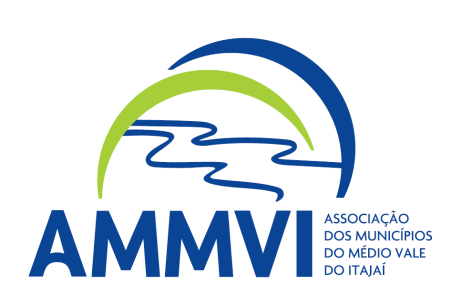 Procedimentos contábeis
Art. 3º Os procedimentos contábeis do Siafic observarão as normas gerais de consolidação das contas públicas de que trata o § 2º do art. 50 da Lei Complementar nº 101, de 2000, relativas à contabilidade aplicada ao setor público e à elaboração dos relatórios e demonstrativos fiscais.
Parágrafo único. Os entes federativos poderão editar normas contábeis específicas relativas ao Siafic, estabelecidas, preferencialmente, por ato do órgão central de contabilidade ou do gestor responsável, pertencente à estrutura da administração pública do respectivo ente, observado o disposto pelo caput e sem prejuízo das determinações expedidas pelos órgãos de controle interno e externo.
DECRETO Nº 10.540, DE 5 DE NOVEMBRO DE 2020 
Padrão Mínimo de Qualidade do Siafic
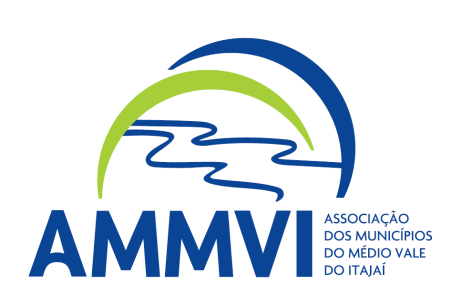 Procedimentos contábeis
Art. 4º O Siafic processará e centralizará o registro contábil dos atos e fatos que afetem ou possam afetar o patrimônio da entidade, sem prejuízo do disposto na legislação aplicável.
§ 1º O registro representará integralmente o fato ocorrido, observada a tempestividade necessária para que a informação contábil gerada não perca a sua utilidade, e será efetuado:I - conforme o mecanismo de débitos e créditos em partidas dobradas; eII - em idioma e moeda corrente nacionais, exceto na hipótese de unidade gestora ou executora que utilize moeda funcional diferente da moeda nacional, cujo registro se dará na respectiva moeda funcional.
DECRETO Nº 10.540, DE 5 DE NOVEMBRO DE 2020 
Padrão Mínimo de Qualidade do Siafic
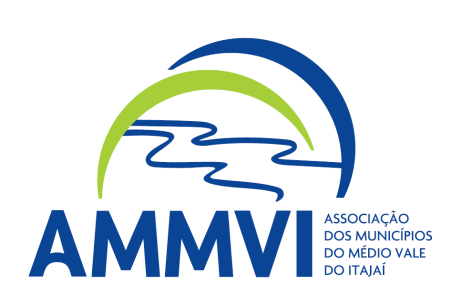 Procedimentos contábeis
Art. 4º ...
§ 2º Na hipótese de transação em moeda estrangeira, esta será convertida em moeda nacional e será aplicada a taxa de câmbio na data de referência estabelecida em norma aplicável.
§ 3º O Diário, o Razão e os documentos gerados pelo Siafic ficarão à disposição dos usuários e dos órgãos de controle interno e externo, no prazo estabelecido em legislação ou norma específica.
§ 4º Os registros contábeis serão efetuados de forma analítica e refletirão a transação com base em documentação de suporte que assegure o cumprimento da característica qualitativa da verificabilidade.
DECRETO Nº 10.540, DE 5 DE NOVEMBRO DE 2020 
Padrão Mínimo de Qualidade do Siafic
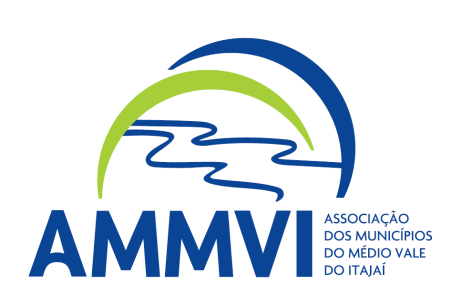 Procedimentos contábeis
Art. 4º ...
§ 5º Os responsáveis pelos registros adotarão providências para a obtenção da documentação na forma e no prazo adequados para evitar omissões ou distorções.§ 6º O registro contábil conterá, no mínimo, os seguintes elementos:I - a data da ocorrência da transação;II - a conta debitada;III - a conta creditada;IV - o histórico da transação, com referência à documentação de suporte, de forma descritiva ou por meio do uso de código de histórico padronizado;V - o valor da transação; eVI - o número de controle dos registros eletrônicos que integrem um mesmo lançamento contábil.
DECRETO Nº 10.540, DE 5 DE NOVEMBRO DE 2020 
Padrão Mínimo de Qualidade do Siafic
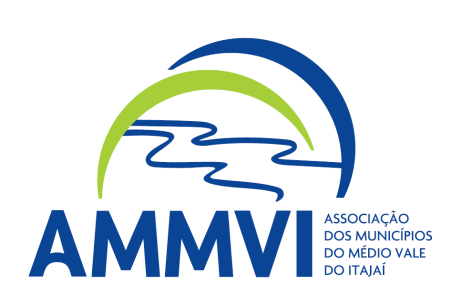 Procedimentos contábeis
Art. 4º ...
§ 7º O registro dos bens, dos direitos e das obrigações deverá possibilitar a indicação dos elementos necessários à sua perfeita caracterização e identificação.§ 8º O Siafic contemplará procedimentos que garantam a segurança, a preservação e a disponibilidade dos documentos e dos registros contábeis mantidos em sua base de dados.§ 9º O Siafic permitirá a acumulação dos registros por centros de custos. 

Art. 5º O Siafic conterá rotinas para a realização de correções ou de anulações por meio de novos registros, assegurada a inalterabilidade das informações originais incluídas após sua contabilização, de forma a preservar o registro histórico dos atos.
DECRETO Nº 10.540, DE 5 DE NOVEMBRO DE 2020 
Padrão Mínimo de Qualidade do Siafic
Conceitos

Art. 2º Para fins deste Decreto, entende-se por:I - sistema único - sistema informatizado cuja base de dados é compartilhada entre os seus usuários, observadas as normas e os procedimentos de acesso, e que permite a atualização, a consulta e a extração de dados e de informações de maneira centralizada, nos termos do disposto no § 6º do art. 48 da Lei Complementar nº 101, de 2000;II - sistema integrado - sistema informatizado que permite a integração ou a comunicação, sem intervenção humana, com outros sistemas estruturantes cujos dados possam afetar as informações orçamentárias, contábeis e fiscais, tais como controle patrimonial, arrecadação, contratações públicas, dentre outras;III - execução orçamentária - a previsão, a arrecadação e o recolhimento de receitas e a utilização de créditos consignados na Lei Orçamentária Anual a cada Poder ou órgão de que trata o § 1º do art. 1º, incluídas as fases de empenho, liquidação e pagamento;
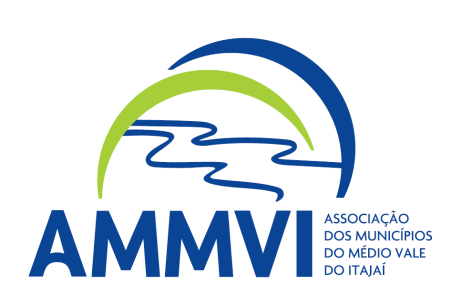 DECRETO Nº 10.540, DE 5 DE NOVEMBRO DE 2020 
Padrão Mínimo de Qualidade do Siafic
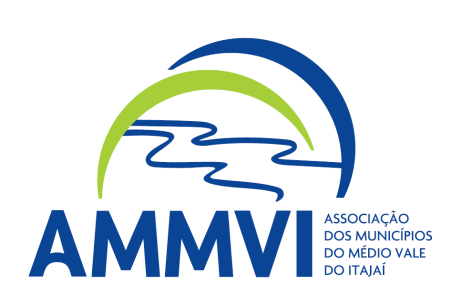 Conceitos

Art. 2º Para fins deste Decreto, entende-se por:
IV - administração financeira - as atividades de previsão, arrecadação, programação e execução financeira, de administração de direitos e haveres e de gestão do caixa, das disponibilidades e das garantias e obrigações de responsabilidade do Tesouro de cada ente federativo;
V - controle da execução orçamentária e financeira - registros e atos necessários à coordenação da administração financeira e da execução orçamentária, incluídos os registros contábeis correspondentes;
DECRETO Nº 10.540, DE 5 DE NOVEMBRO DE 2020 
Padrão Mínimo de Qualidade do Siafic
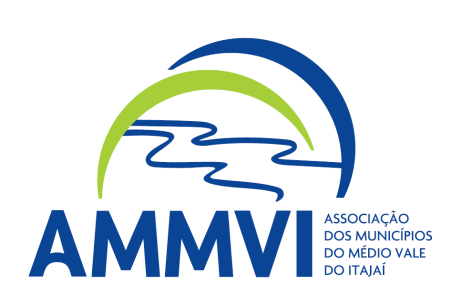 Conceitos

Art. 2º Para fins deste Decreto, entende-se por:
VI - gestão contábil - conjunto de normativos, procedimentos e sistemas estruturantes ou organizacionais que visem evidenciar atos e fatos dos entes federativos relativos à situação orçamentária, financeira e patrimonial e os atos potenciais que possam gerar reflexos no patrimônio da entidade, para fins de prestação de contas e responsabilização, tomada de decisão e transparência das contas públicas;
VII - base de dados - conjunto ou repositório de dados interrelacionados, organizados de forma a permitir a recuperação da informação de maneira centralizada, que podem ser armazenados e acessados local ou remotamente;
DECRETO Nº 10.540, DE 5 DE NOVEMBRO DE 2020 
Padrão Mínimo de Qualidade do Siafic
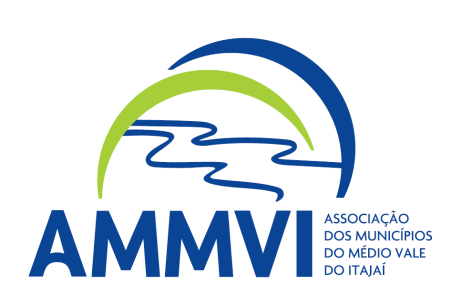 Conceitos

Art. 2º Para fins deste Decreto, entende-se por:
VIII - ordenador de despesa - a autoridade cujos atos resultem em emissão de empenho, em autorização de pagamento e em suprimento de recursos ou seu dispêndio;
IX - disponibilização de informações em tempo real - a disponibilização das informações até o primeiro dia útil subsequente à data do registro contábil no Siafic, sem prejuízo do desempenho e da preservação das rotinas de segurança operacional necessários ao seu pleno funcionamento;
X - meio eletrônico de amplo acesso público - sistemas, painéis de visualização de dados e sítios eletrônicos que não exijam cadastramento de usuário ou utilização de senha para acesso;
DECRETO Nº 10.540, DE 5 DE NOVEMBRO DE 2020 
Padrão Mínimo de Qualidade do Siafic
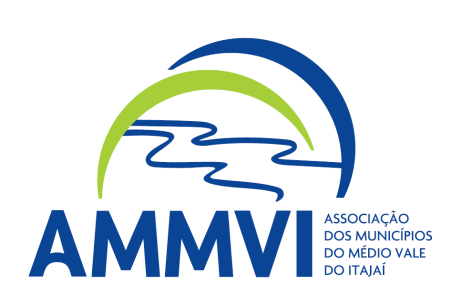 Conceitos
Art. 2º Para fins deste Decreto, entende-se por:
XI - unidade gestora ou executora - a unidade orçamentária ou administrativa que realiza atos de gestão orçamentária, financeira ou patrimonial, cujo titular está sujeito à prestação de contas anual; 

XII - padrão mínimo de qualidade - o conjunto de características ou requisitos gerais, contábeis, de transparência da informação e tecnológicos a serem atendidos pelo Siafic, cuja não observância sujeitará o ente federativo à aplicação da penalidade de que trata o inciso I do § 3º do art. 23 da Lei Complementar nº 101, de 2000, sem prejuízo de outras sanções a serem aplicadas aos gestores responsáveis pelos órgãos de controle interno e externo;
DECRETO Nº 10.540, DE 5 DE NOVEMBRO DE 2020 
Padrão Mínimo de Qualidade do Siafic
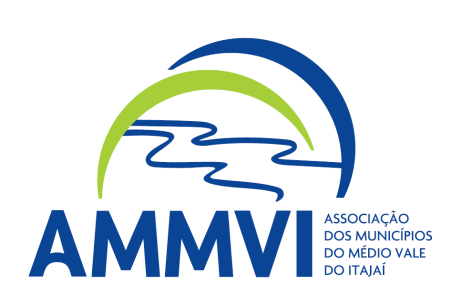 Conceitos
Art. 2º Para fins deste Decreto, entende-se por:
XIII - registro contábil - a tradução do fenômeno a ser representado pela contabilidade, observadas as exigências estabelecidas neste Decreto e nas normas de que trata a alínea “f” do caput do art. 6º do Decreto-Lei nº 9.295, de 27 de maio de 1946, relativas ao registro contábil, às formalidades da escrituração contábil, à documentação contábil, do Diário e do Razão;

XIV - patrimônio da entidade - o conjunto de bens e direitos das entidades do setor público, tangíveis ou intangíveis, onerados ou não, adquiridos, formados, produzidos, recebidos, mantidos ou utilizados, e suas obrigações, conforme definição das normas de contabilidade aplicáveis;
DECRETO Nº 10.540, DE 5 DE NOVEMBRO DE 2020 
Padrão Mínimo de Qualidade do Siafic
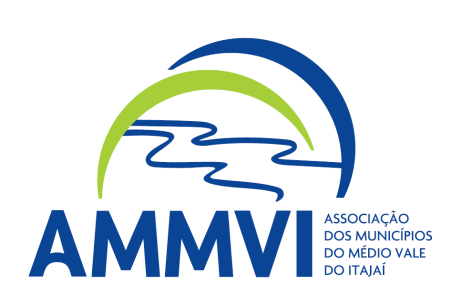 Conceitos

Art. 2º Para fins deste Decreto, entende-se por:XV - usuário - a pessoa física que, após o cadastramento e a habilitação de acesso no Siafic:a) insere e consulta documentos;b) é responsável pela qualidade e veracidade dos dados introduzidos; ec) é identificado por seu número de inscrição no Cadastro de Pessoas Físicas - CPF ou por seu certificado digital;
XVI - administrador do Siafic - o agente responsável por manter e operar o ambiente computacional do sistema, encarregado da instalação, do suporte e da manutenção dos servidores e dos bancos de dados;
DECRETO Nº 10.540, DE 5 DE NOVEMBRO DE 2020 
Padrão Mínimo de Qualidade do Siafic
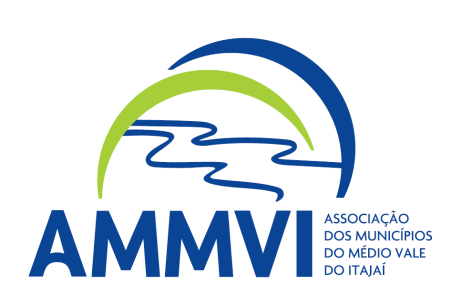 Conceitos
Art. 2º Para fins deste Decreto, entende-se por:
XVII - documento de suporte - documento, físico ou eletrônico, gerado ou não pelo Siafic, que comprova a transação na entidade do setor público, utilizado para a sustentação do registro contábil, tais como notas fiscais, contratos e recibos;
XVIII - documento contábil - documento gerado pelo Siafic que origina lançamentos contábeis, tais como notas de empenho, notas de lançamento, notas de dotação e notas de movimentação de crédito;
DECRETO Nº 10.540, DE 5 DE NOVEMBRO DE 2020 
Padrão Mínimo de Qualidade do Siafic
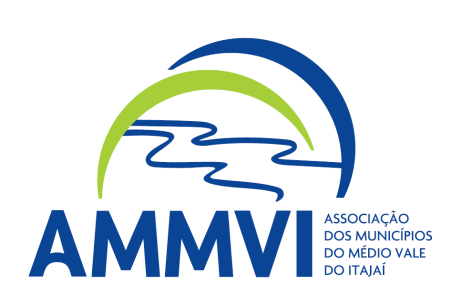 Conceitos
Art. 2º Para fins deste Decreto, entende-se por:
XIX - sistema estruturante - sistema com suporte de tecnologia da informação fundamental e imprescindível para o planejamento, a coordenação, a execução, a descentralização, a delegação de competência, o controle ou a auditoria das ações do Estado, além de outras atividades auxiliares, comum a dois ou mais órgãos da administração pública e que necessite de coordenação central;
XX - moeda funcional - a moeda do ambiente econômico principal em que a entidade opera; e
XXI - moeda estrangeira - a moeda diferente da moeda funcional da entidade.
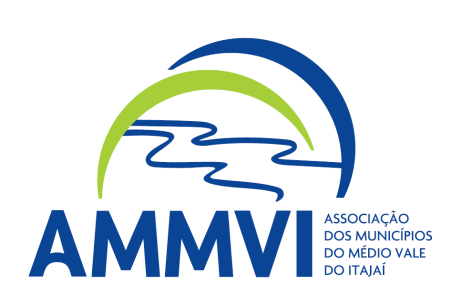